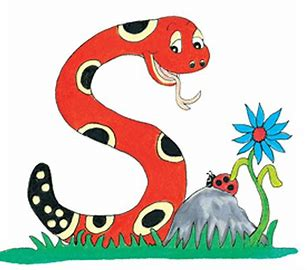 Jolly Grammar 1-19
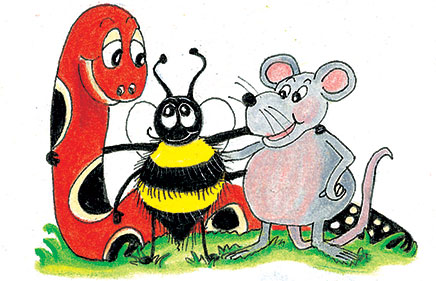 Spelling Test 18
did
did
 cut
did
 cut
 twin
did
 cut
 twin
 whale
did
 cut
 twin
 whale
 wheel
6. white
did
 cut
 twin
 whale
 wheel
6. white
7. whisper
did
 cut
 twin
 whale
 wheel
6. white
7. whisper
8. what
did
 cut
 twin
 whale
 wheel
6. white
7. whisper
8. what
9. when
did
 cut
 twin
 whale
 wheel
6. white
7. whisper
8. what
9. when
10. whenever
did
 cut
 twin
 whale
 wheel
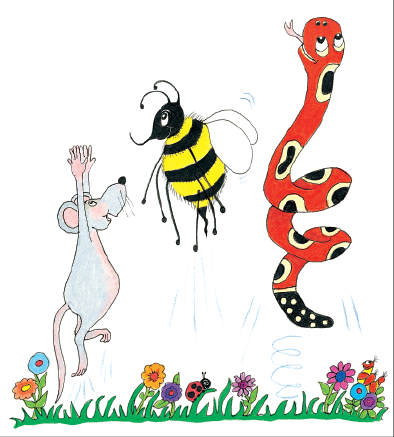 Let’s revise
Alphabet.
A a		B b		C c		D d		E e

F f	  G g	H h	I i  	J j	 K k	L l	   M m
 
N n	O o	   P p	  Q q	  R r	S s

T t	   U u	 V v    W w 	X x	     Y y 	Z z
B
F
O
X
C
H
N
T
i
q
r
w
apple
orange
pear
Bee
Inky
Snake
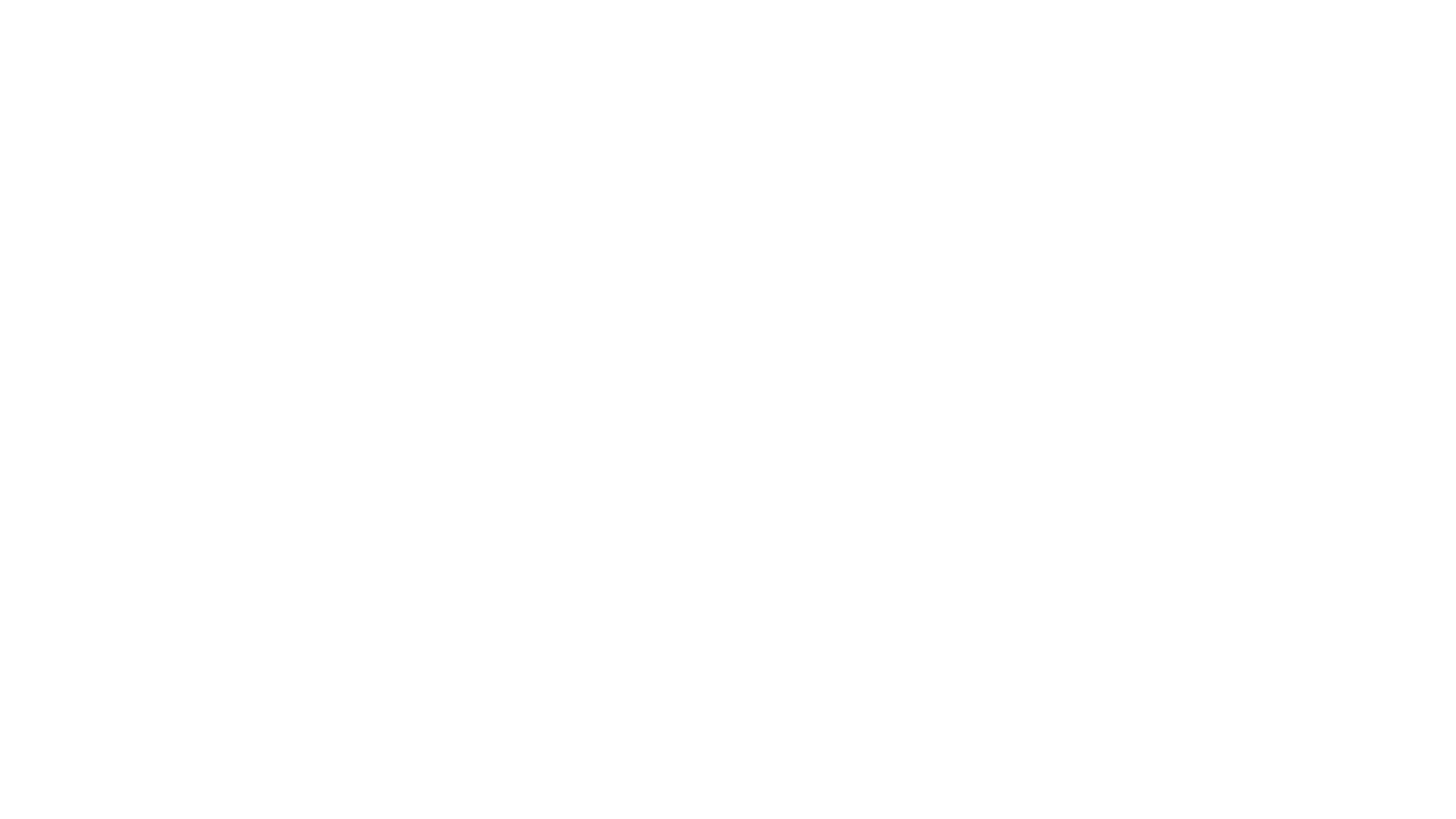 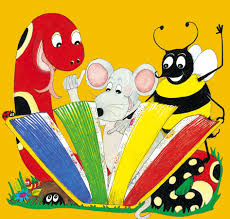 Activity page
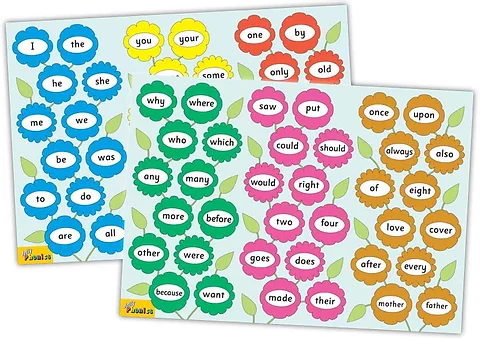 Tricky Words
4th set
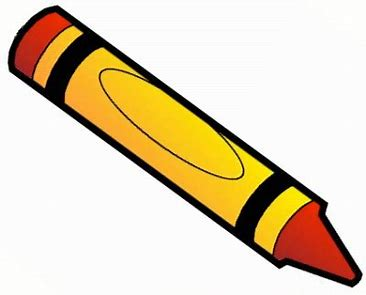 crayon
/ai/
play
crayon
hay
Sunday
an
cat
skin
say
away
play
today
why
where
playground
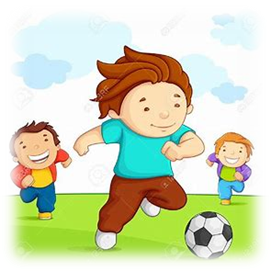 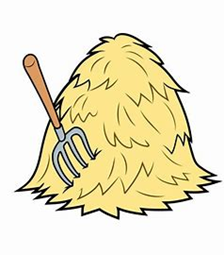 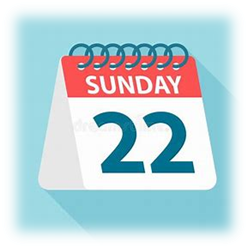 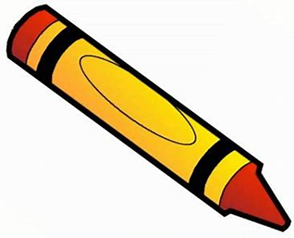 say
way
today
stay
clay
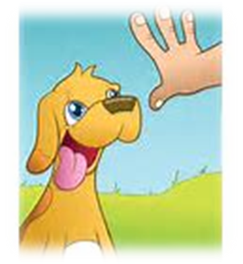 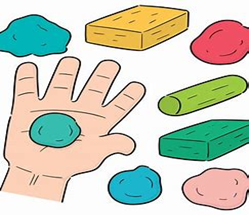 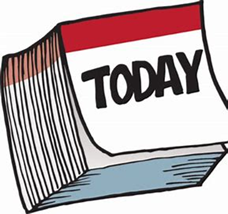 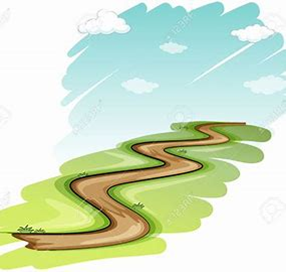 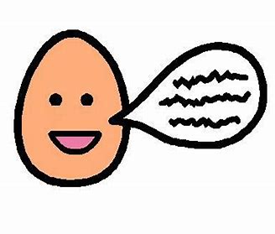 tray
away
playground
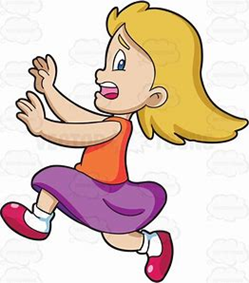 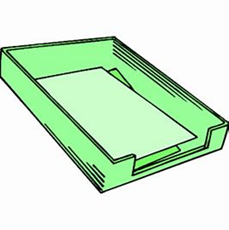 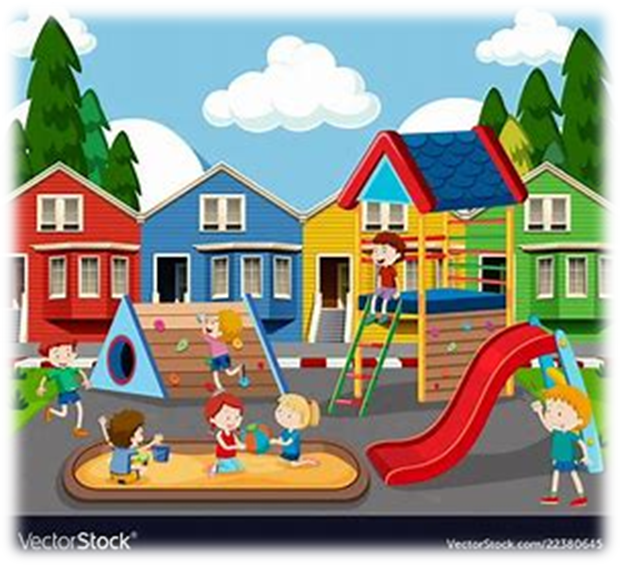 way
play
crayon
say
stay
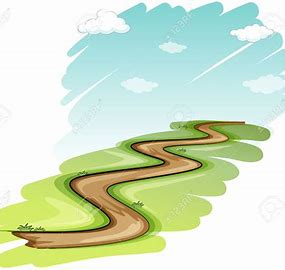 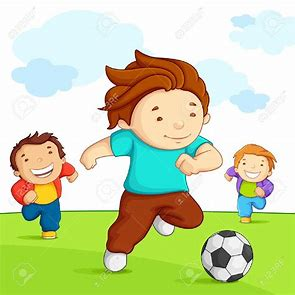 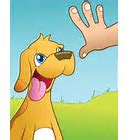 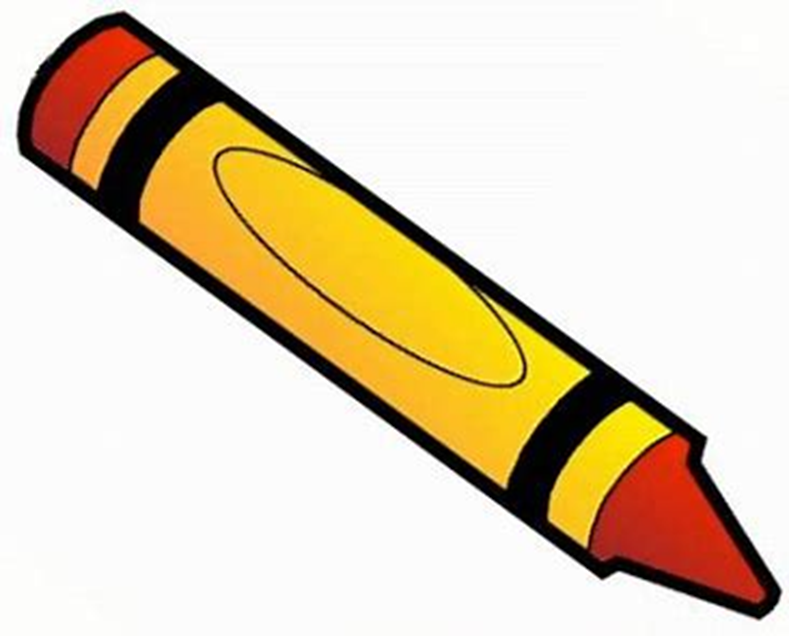 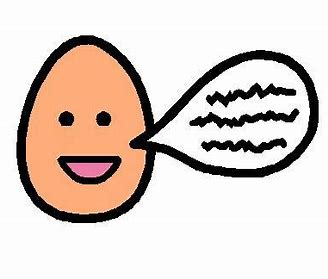 today
playground
away
tray
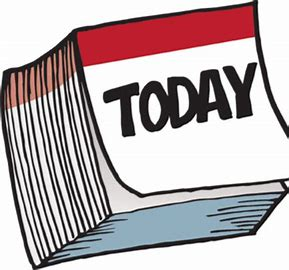 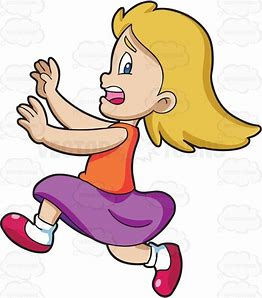 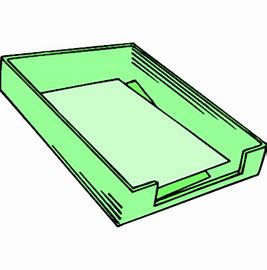 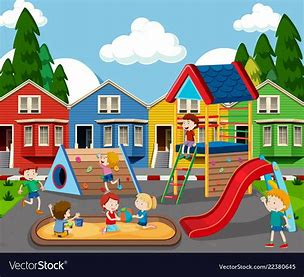 Sunday
hay
clay
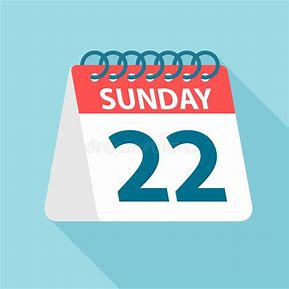 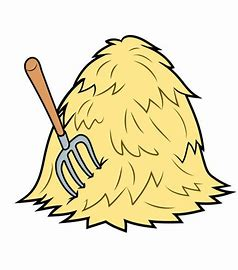 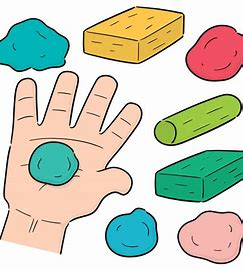 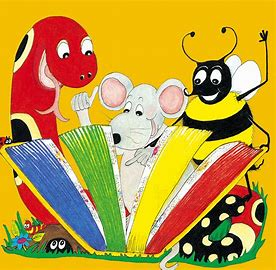 Dictation
hay
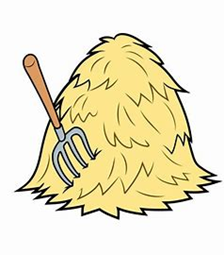 hay			2. way
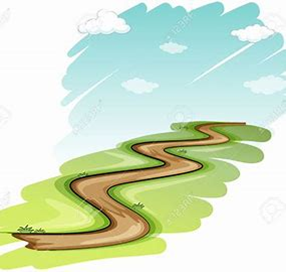 hay			2. way 		3. play
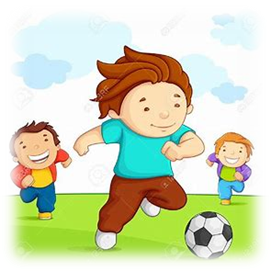 hay			2. way 		3. play 
4. tray
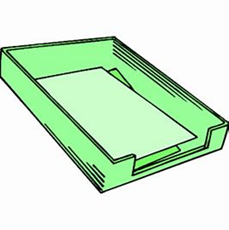 hay			2. way 		3. play 
4. tray		5. clay
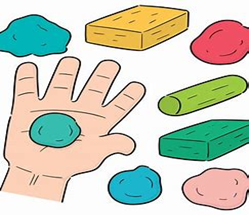 hay			2. way 		3. play 
4. tray		5. clay		6. Sunday
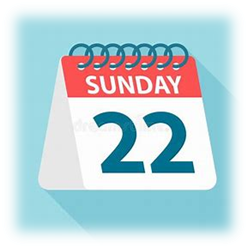 hay			2. way 		3. play 
4. tray		5. clay		6. Sunday 

7. You can all stay here.
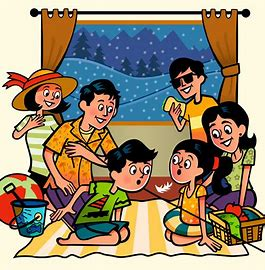 hay			2. way 		3. play 
4. tray		5. clay		6. Sunday 

7. You can all stay here.
8. Today is hot.
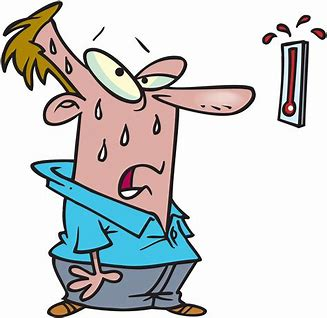 hay			2. way 		3. play 
4. tray		5. clay		6. Sunday 

7. You can all stay here.
8. Today is hot.
9. I made this from clay.
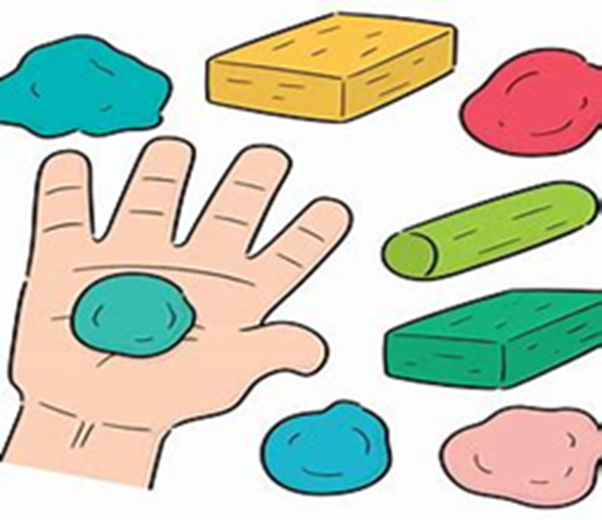 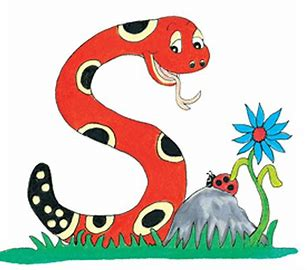 Thank you!See you next time.